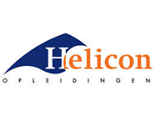 2021_STB_2_Promotiefilmpje stageplek
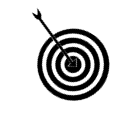 Leerdoel 
Informatie selecteren en filteren
Een filmpje maken
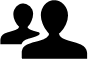 Deadline
Plaats je product op het Leerplatform voor 29 augustus 2021. 
Je hoeft op dit LA geen feedback te geven.
Deze opdracht maak je alleen en tijdens je stage. 
Dit LA is alleen voor de binnenlandstage. Ga je op buitenlandstage? Dan hoort daar het keuzedeel ‘werken op de internationale arbeidsmarkt’ en bijpassende opdrachten bij.
Product 			
Dit product bestaat uit 2 onderdelen: 
- Promotie filmpje 
- Toelichting wat je gefilmd hebt
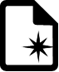 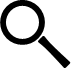 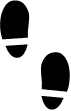 Bronnen
http://windows.microsoft.com/nl-nl/windows7/products/features/movie-maker ; https://www.youtube.com/create_channel?next=%2Fupload&upsell=upload ; http://weethetsnel.nl/instructie/707-Hoe-kun-je-een-video-maken-en-bewerken-met-Moviemaker
Stappen			
Je maakt een plan over welke onderdelen en elementen je van je stage wil filmen. 
Je promotie filmpje mag maximaal 5 minuten duren en heeft als doel om andere mensen te informeren over jouw stagebedrijf.
In het filmpje is minimaal te zien: 
Je werkplek 
De werkzaamheden van het bedrijf
Jouw werkzaamheden
Wat je na de stage gaat missen 

Je maakt een korte toelichting over je filmpje met wat er te zien is. 
Het filmpje laat je zien tijdens je stage assessment als je weer terug op school bent in periode 1 van leerjaar 3.
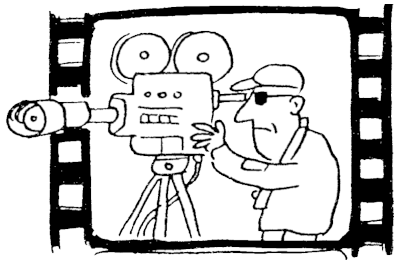 Wat wil jij anderen laten zien over jouw stageplek?